Shape Cards 
(math accessibility)
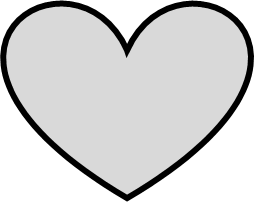 Shape Cards 
(math accessibility)